Contact

(Name)

(Faculty)

(Department)

(Email)

(Tel/ Fax)
Project Leader
(Name)

Project Member
(Name)
(Name)
(Name)
(Name)
(Name)
PRODUK DESCRIPTION | 
Penerangan Produk
ABSTRACT |
Abstract
PROBLEM & CAUSES |
Masalah & Punca
RESULT & DATA |
Hasil Kajian
TITLE OF PROJECT/ TAJUK PROJEK
APPLICATION & MARKET POTENTIAL | 
Aplikasi & Potensi Pasaran
ORIGINALITY & NOVELTY |
Keaslian & Novelti
Achievements |
Pencapaian
OBJECTIVES |
Objektif
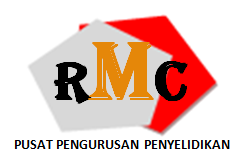 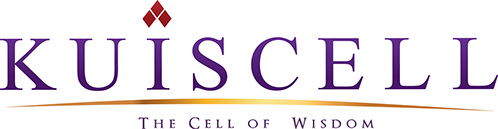 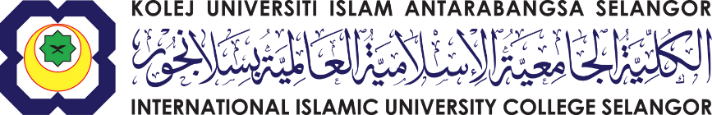 fstm.kuis.edu.my/itrex
Contact

(Name)

(Faculty)

(Department)

(Email)

(Tel/ Fax)
Project Leader
(Name)

Project Member
(Name)
(Name)
(Name)
(Name)
(Name)
PRODUK DESCRIPTION | 
Penerangan Produk
ABSTRACT |
Abstract
PROBLEM & CAUSES |
Masalah & Punca
RESULT & DATA |
Hasil Kajian
TITLE OF PROJECT/ TAJUK PROJEK
APPLICATION & MARKET POTENTIAL | 
Aplikasi & Potensi Pasaran
ORIGINALITY & NOVELTY |
Keaslian & Novelti
Achievements |
Pencapaian
OBJECTIVES |
Objektif
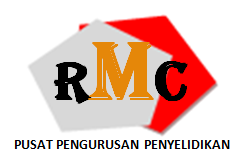 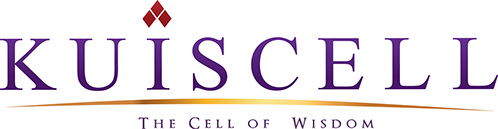 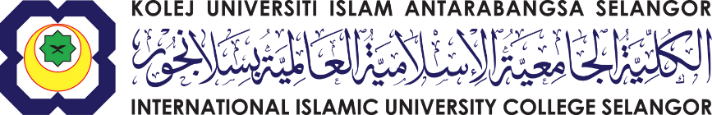 fstm.kuis.edu.my/itrex